Discrete Optimization for Shape Matching
Yusuf Sahillioğlu

TOBB Computer Engineering Dept. Seminars
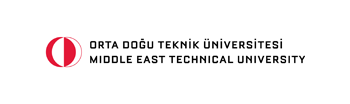 Computer Eng. Dept.		                     Turkey
Problem Statement
Goal: Find correspondence/map between a pair of isometric (or nearly isometric) shapes.
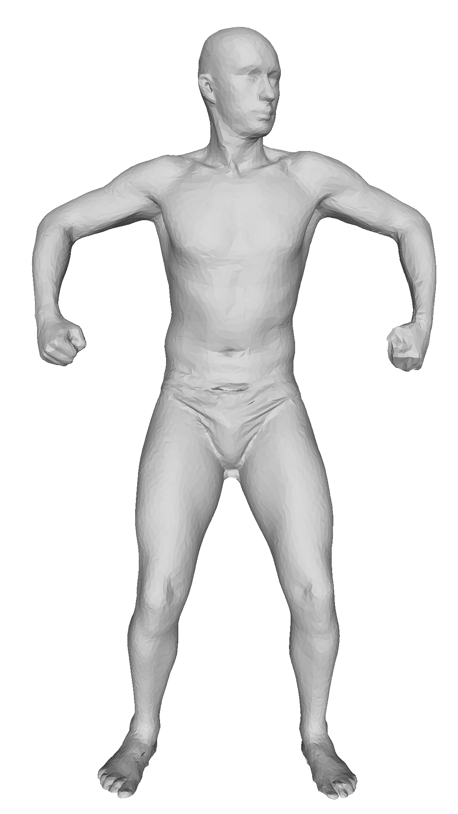 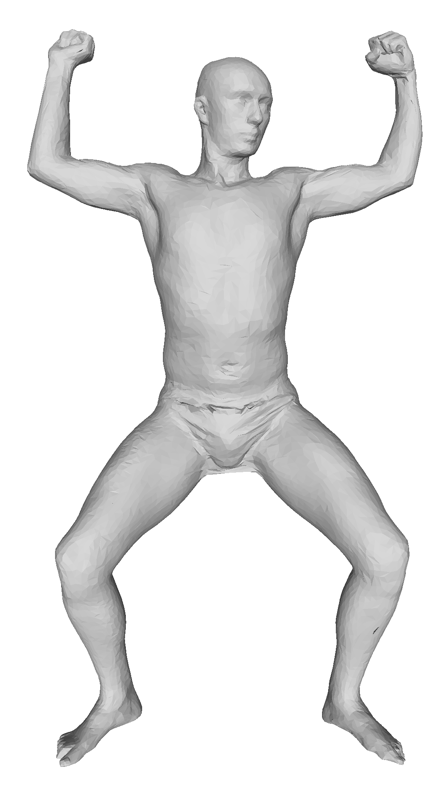 Problem Statement
Goal: Find correspondences/maps between all pairs of a shape collection at once.
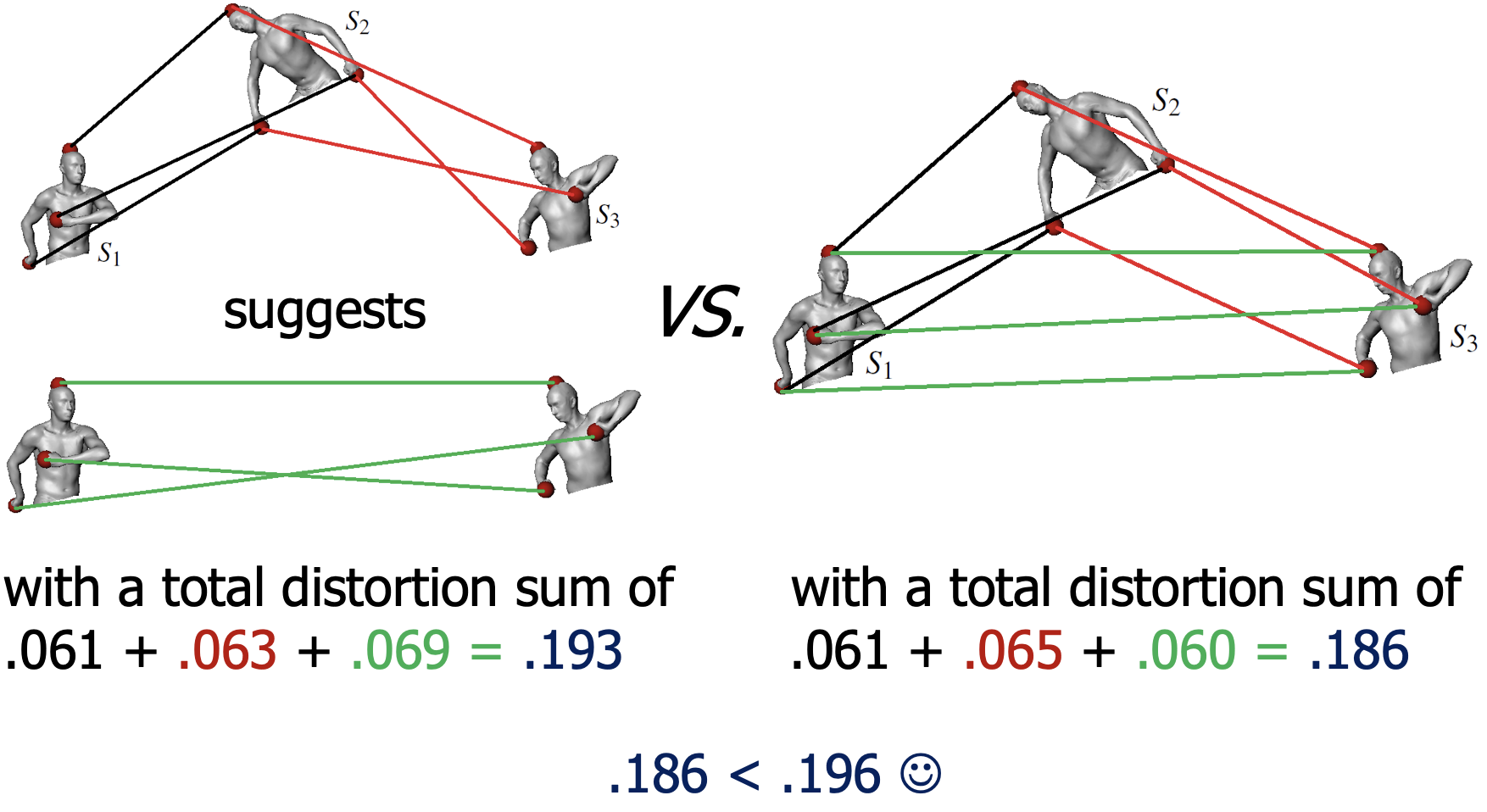 Problem Statement
Theme: Define a way to measure isometric distortion D of a given map. Perform discrete optimization to get the optimal map that minimizes D.
Problem Statement
Theme: Define a way to measure isometric distortion D     of a given map. Perform discrete optimization to get the optimal map that minimizes D.
Greedy optimization, CVPR 2010.
Problem Statement
Theme: Define a way to measure isometric distortion D     of a given map. Perform discrete optimization to get the optimal map that minimizes D.
Greedy optimization, CVPR 2010.
Combinatorial optimization, Computer Graphics Forum 2011, 2012, 2013, 2014.
Problem Statement
Theme: Define a way to measure isometric distortion D     of a given map. Perform discrete optimization to get the optimal map that minimizes D.
Greedy optimization, CVPR 2010.
Combinatorial optimization, Computer Graphics Forum 2011, 2012, 2013, 2014.
Expectation-Maximization (EM), PAMI 2012.
Problem Statement
Theme: Define a way to measure isometric distortion D     of a given map. Perform discrete optimization to get the optimal map that minimizes D.
Greedy optimization, CVPR 2010.
Combinatorial optimization, Computer Graphics Forum 2011, 2012, 2013, 2014.
Expectation-Maximization (EM), PAMI 2012.
Dynamic Programming, Computer Graphics Forum 2014.
Problem Statement
Theme: Define a way to measure isometric distortion D     of a given map. Perform discrete optimization to get the optimal map that minimizes D.
Greedy optimization, CVPR 2010.
Combinatorial optimization, Computer Graphics Forum 2011, 2012, 2013, 2014.
Expectation-Maximization (EM), PAMI 2012.
Dynamic Programming, Computer Graphics Forum 2014.
Deformation (continuous), Medical Image Analysis, 2015.
Problem Statement
Theme: Define a way to measure isometric distortion D     of a given map. Perform discrete optimization to get the optimal map that minimizes D.
Greedy optimization, CVPR 2010.
Combinatorial optimization, Computer Graphics Forum 2011, 2012, 2013, 2014.
Expectation-Maximization (EM), PAMI 2012.
Dynamic Programming, Computer Graphics Forum 2014.
Deformation (continuous), Medical Image Analysis, 2015.
Genetic optimization, Transactions on Graphics 2018.
A Genetic Isometric Shape Correspondence Algorithm with Adaptive Sampling
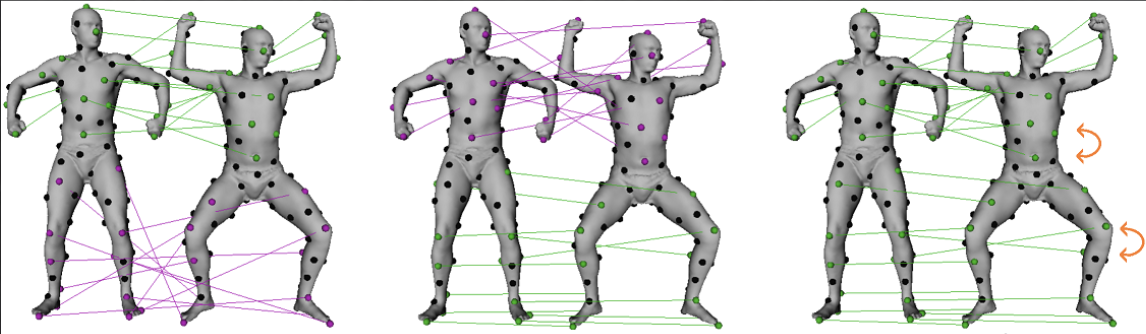 Yusuf Sahillioğlu

SIGGRAPH Asia 2018
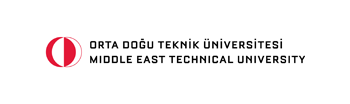 Computer Eng. Dept.		                     Turkey
Problem Statement
Goal: Find one-to-one correspondence between a 
pair of isometric (or nearly isometric) shapes.
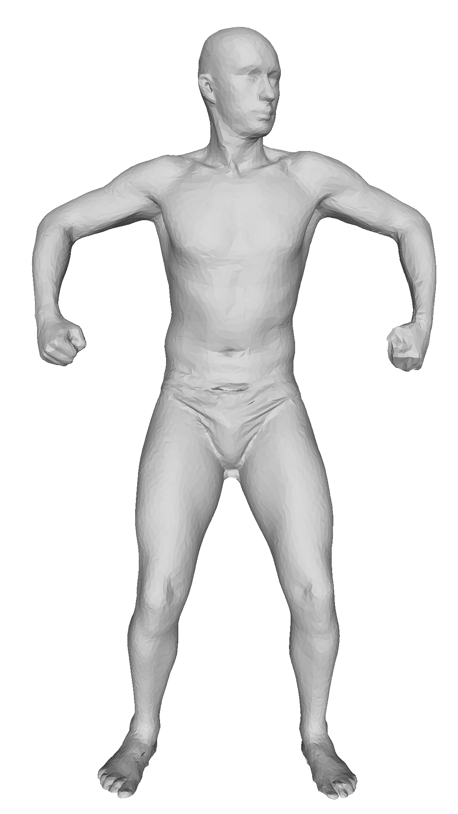 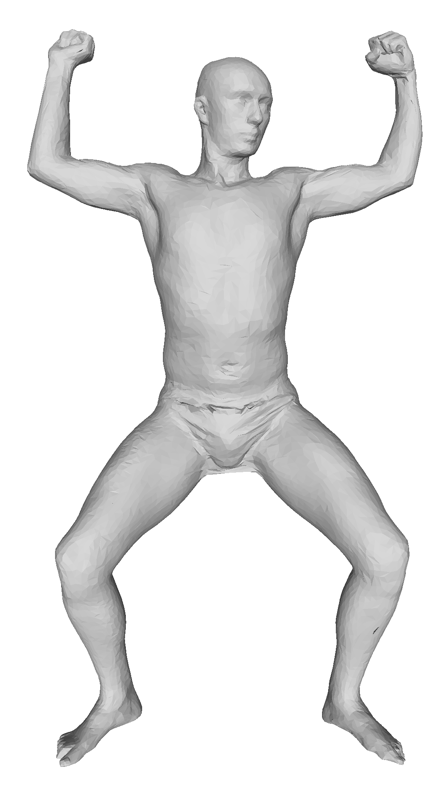 Problem Statement
Goal: Find sparse one-to-one correspondence between a pair of isometric (or nearly isometric) shapes.
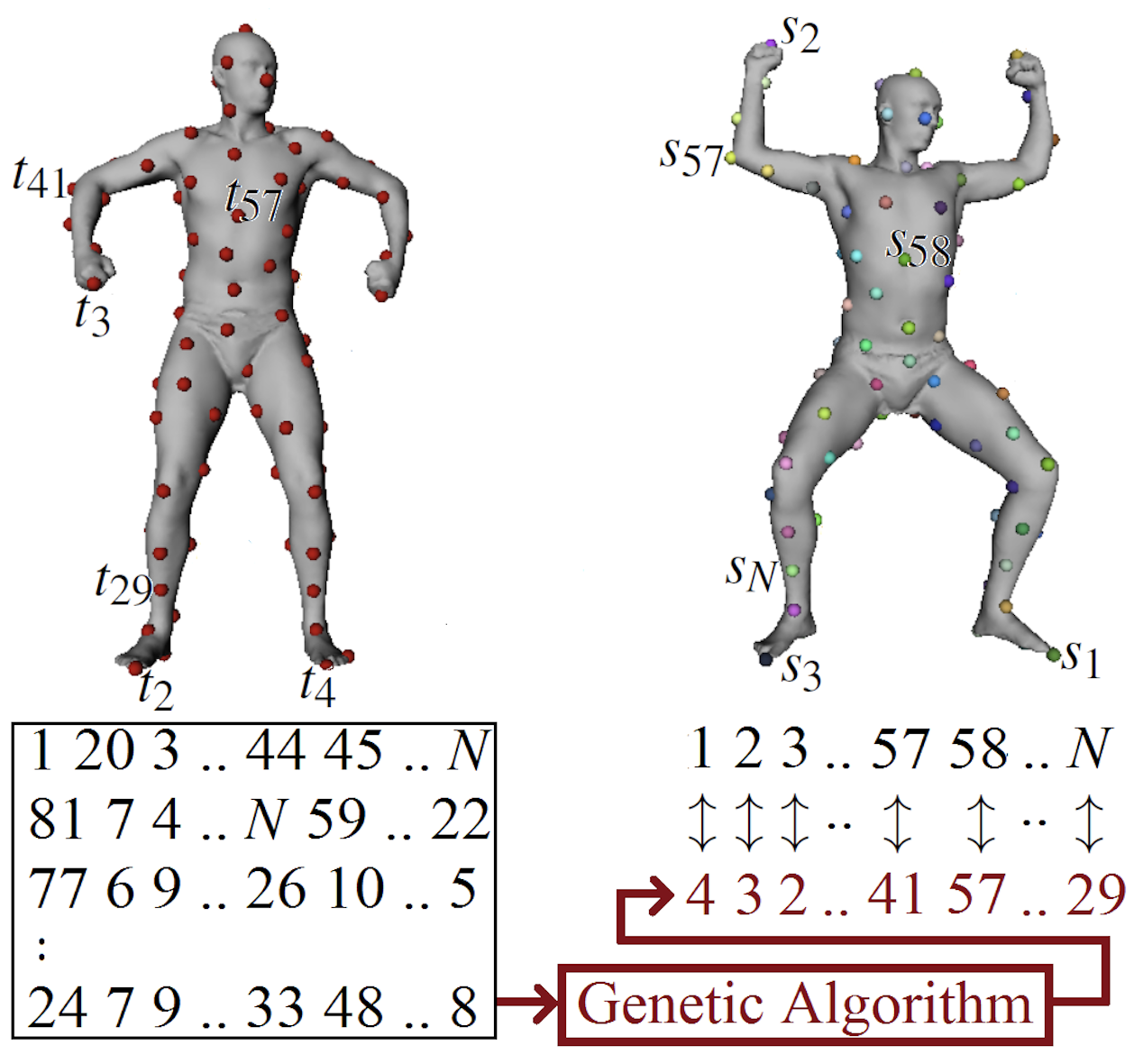 Problem Statement
Goal: Find sparse one-to-one correspondence between a pair of isometric (or nearly isometric) shapes using GA.
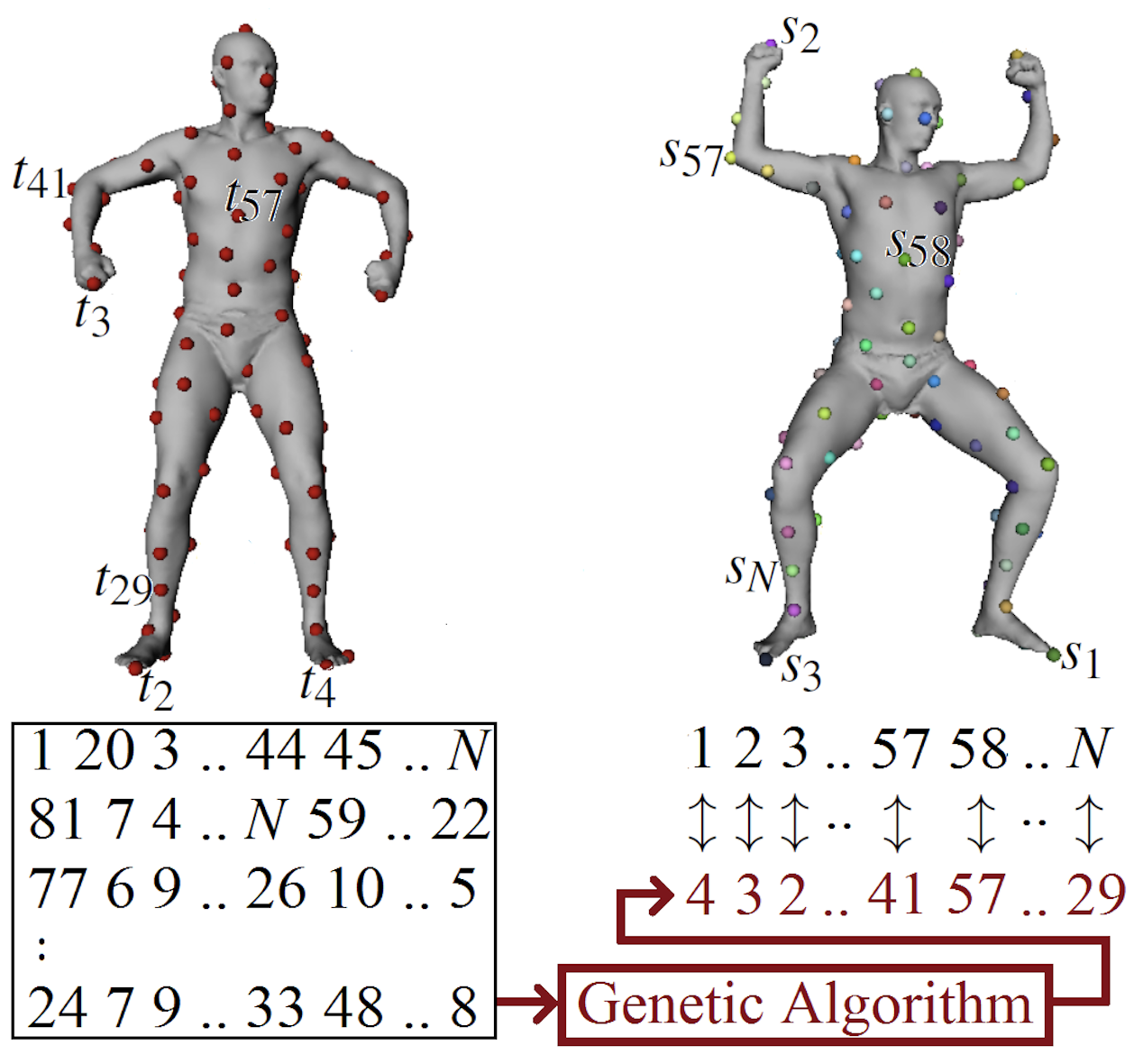 Applications
Correspondence information needed in many apps such as
 
 Shape interpolation:

 Deformation transfer:

 Attribute transfer: 

 Shape registration:

 Shape matching:

 Statistical analysis:
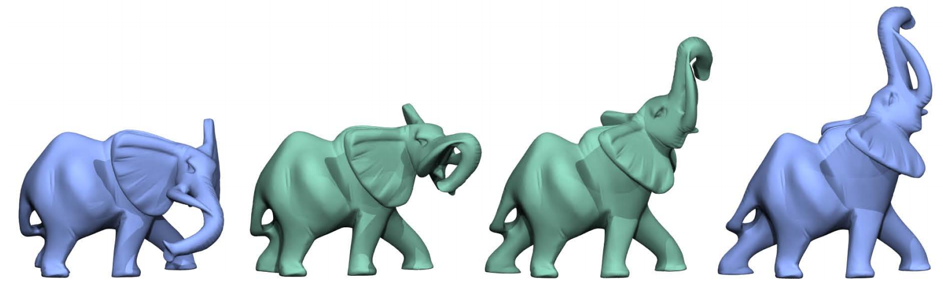 [Kilian et al. 2007]
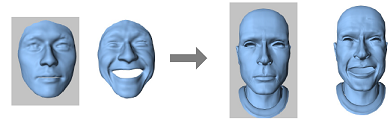 [Sumner & Popovic 2014]
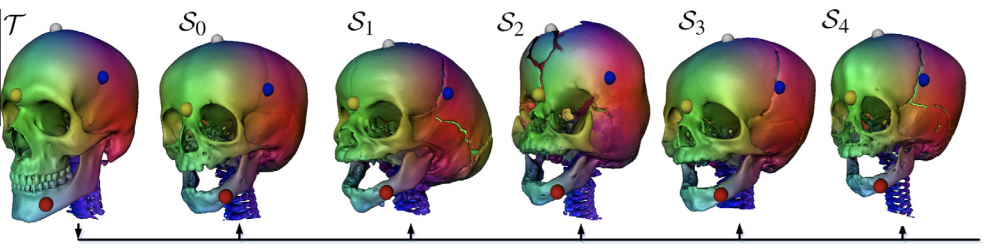 [Sahillioğlu & Kavan 2015]
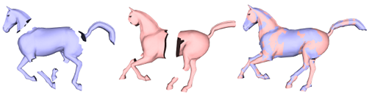 [Chang & Zwicker 2008]
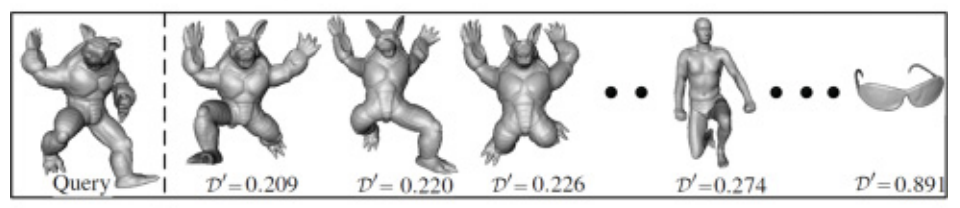 [Sahillioğlu & Kavan 2016]
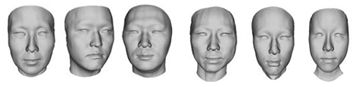 [Allen et al. 2003]
Contributions
Natural connection established: GA and correspondence.
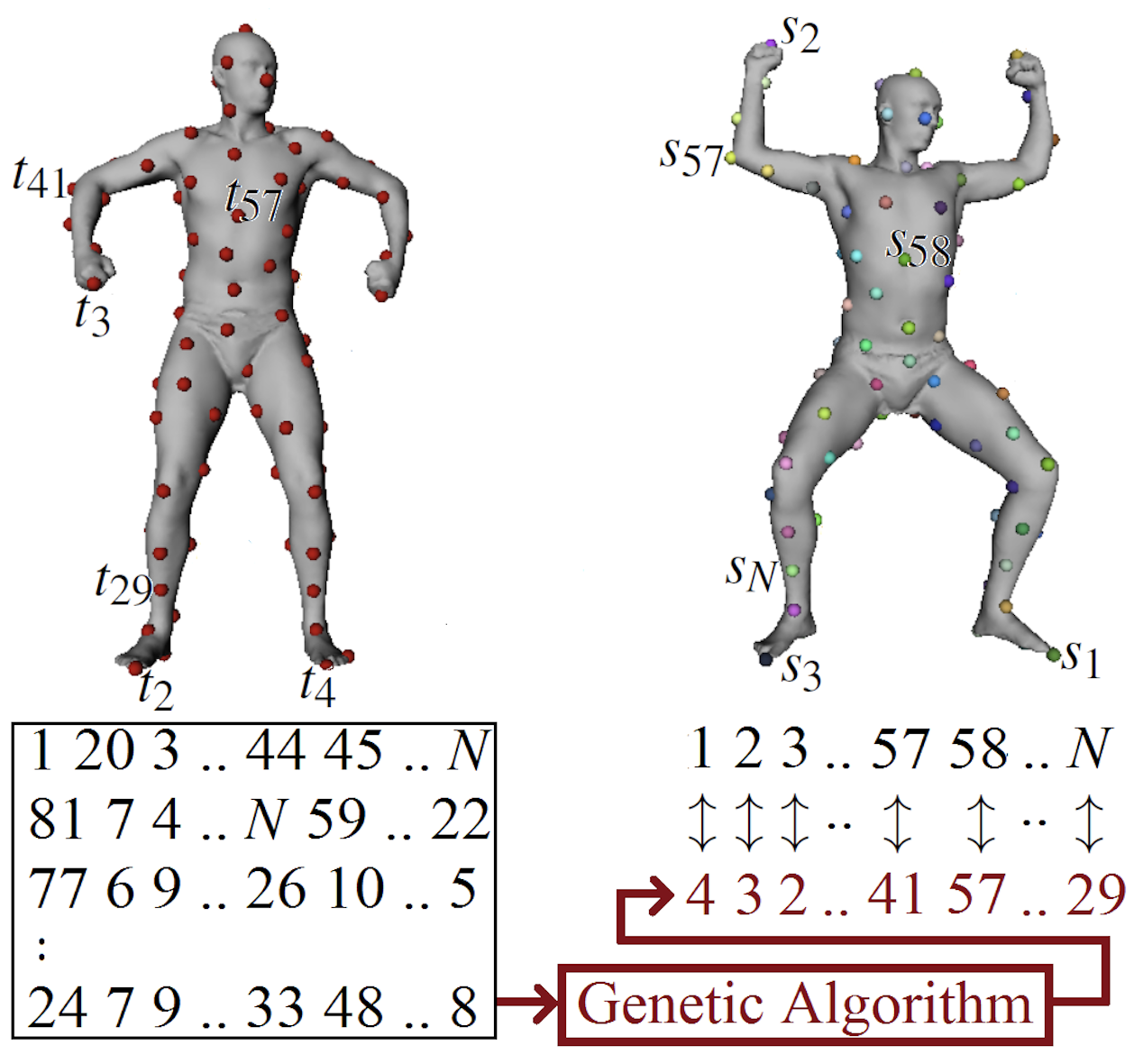 EvoLisa: Evolving color & geometry
of semi-transparent polygons.
1 20 3 .. 44 45 .. 99
81 7 4 .. 99 59 .. 22
60 1 8 .. 11 25 .. 7
77 6 9 .. 26 10 .. 5
4 12 5 .. 26 27 .. 44
4 1 11 .. 61 19 .. 8
4 3 2 .. 41 57 .. 29
80 4 8 .. 39 52 .. 53
30 5 8 .. 36 28 .. 4
5 17 34 .. 1 83 .. 90
[Alsing,Hua]
Contributions
Existing maps improved: Adaptive Sampling scheme.
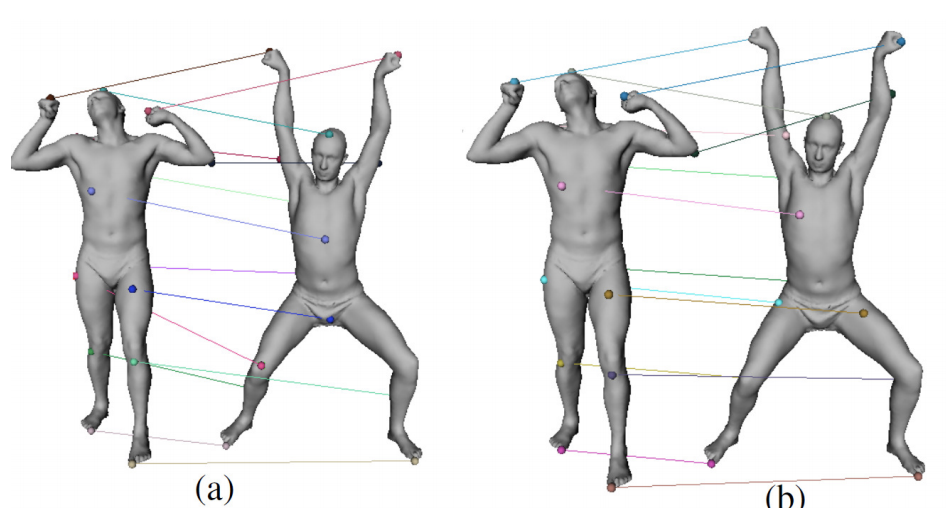 Contributions
Auto-initialization provided: dense match.
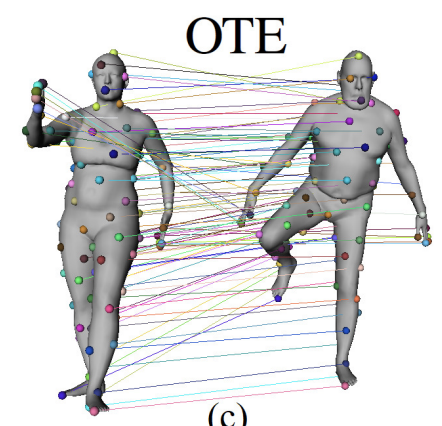 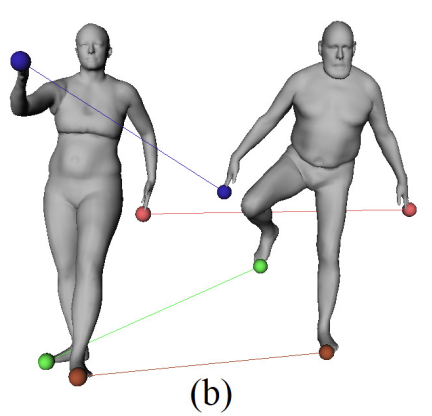 Four landmark matches for [Aigerman and Lipman 2015].
Contributions
Auto-initialization provided: real-world scan registration.
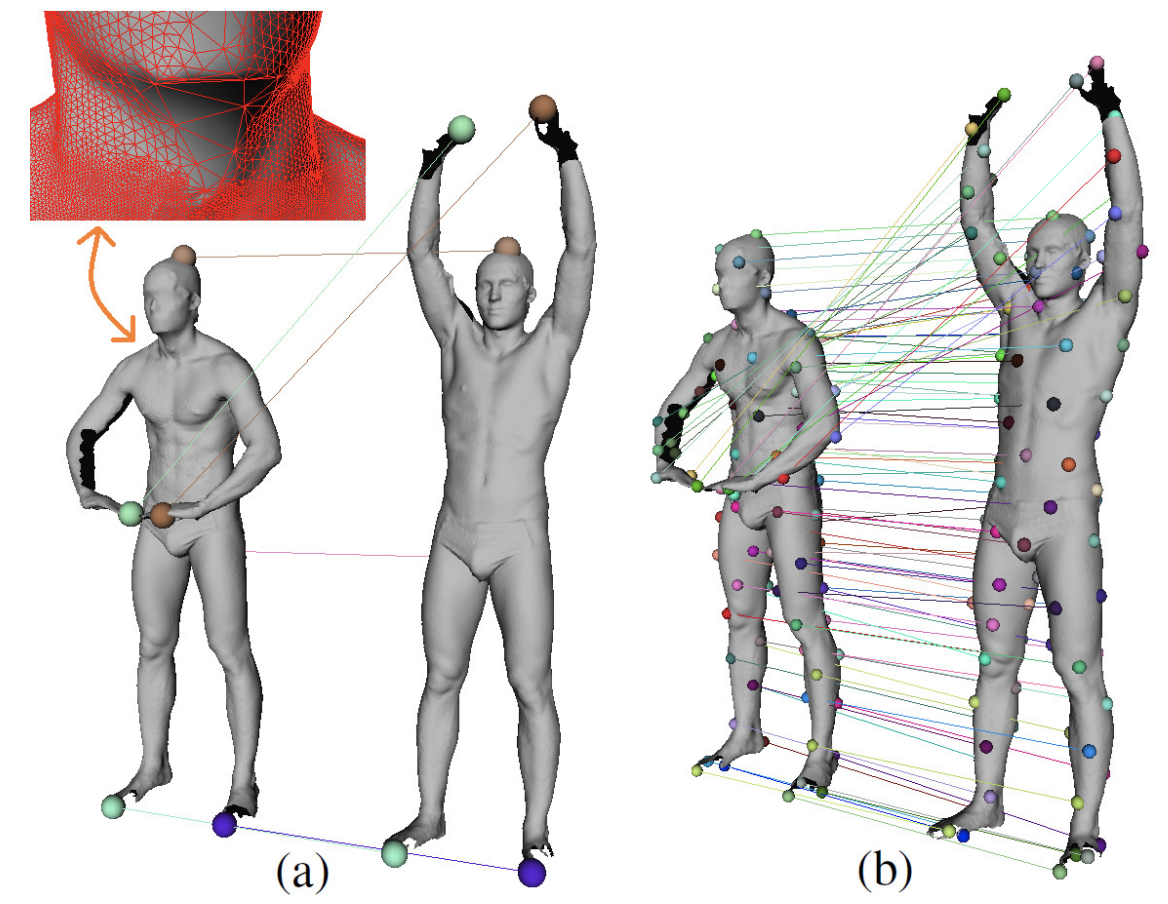 Six (left) or more (right) landmark matches for FAUST scans [Bogo et al. 2014].
Contributions
Simple extension demonstrated: partial matching.
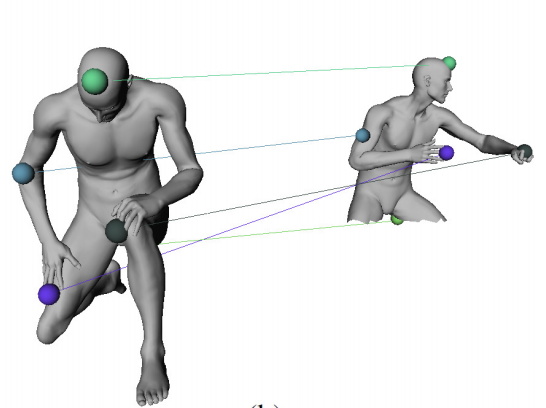 More challenging partial matching problem solved with a simple extension.
Method: Overview
Permutation creation task carried out by genetic algorithm.
Looking for the best/fittest permutation/chromosome of samples/genes that matches w/ the fixed samples: 1 2 .. N.
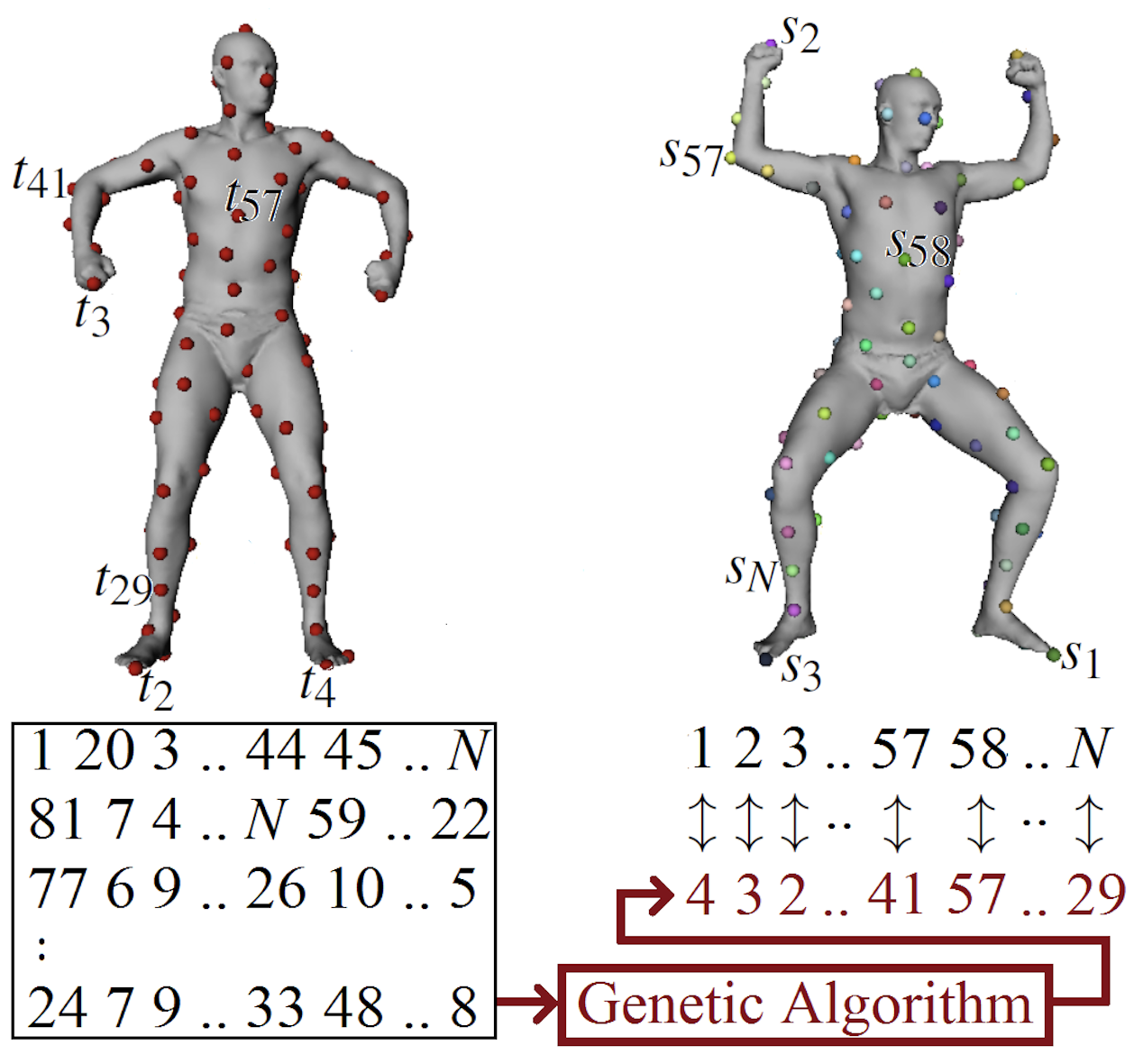 Method: Design Decisions
Healthy parts of two bijections xovered into a better one.
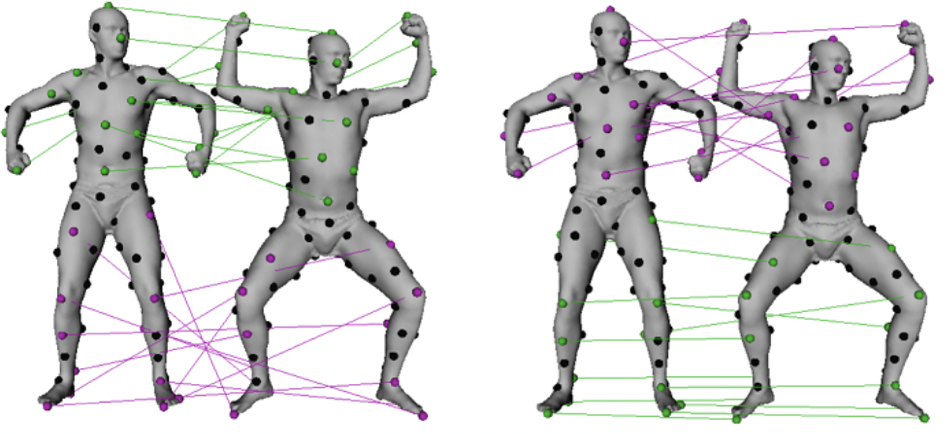 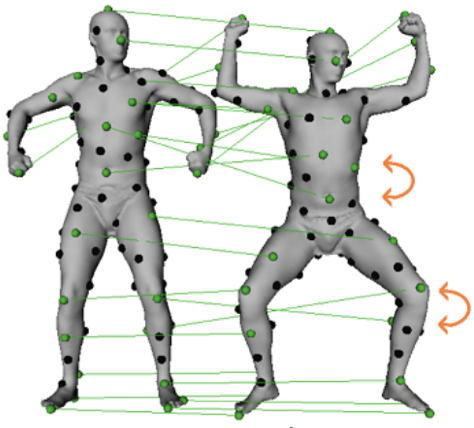 Method: Design Decisions
Individual map mutated into a better one.
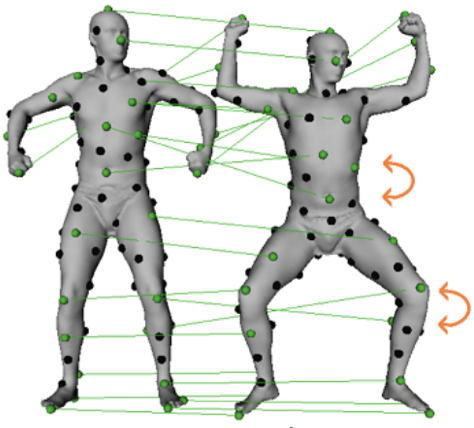 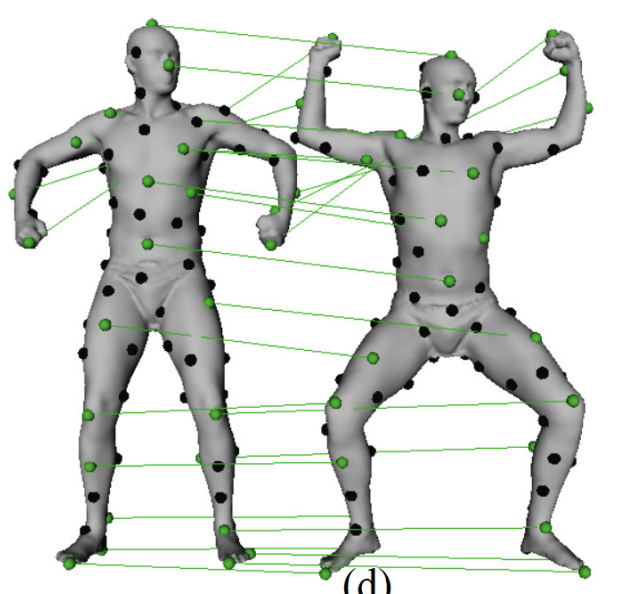 Method: Design Decisions
Fitness of a given chromosome representing permutation


where     is the bijection that maps ith sample to         sample, 

and									    ,


which is a variant of the isometric distortion measures used in
[Bronstein et al.’06, Huang et al.’08, Sahillioğlu & Yemez’11].
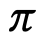 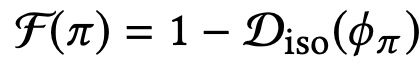 th
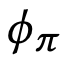 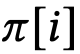 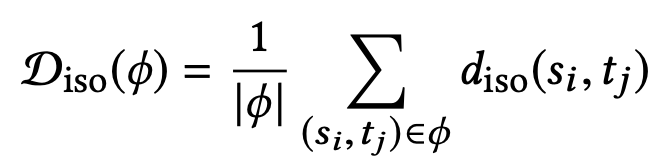 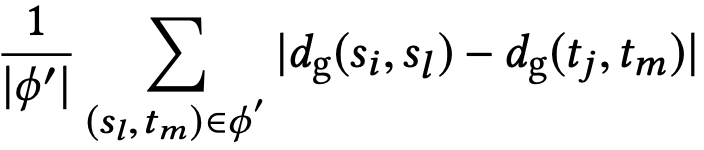 Method: Design Decisions
Fitness of a given chromosome representing permutation
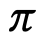 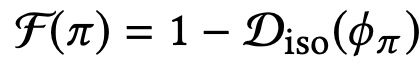 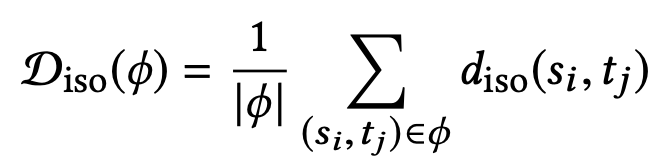 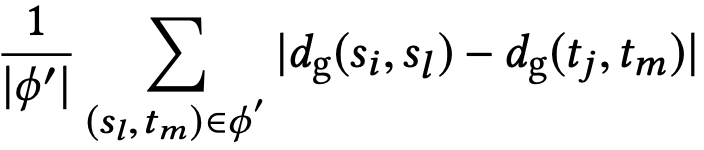 si
tm
tj
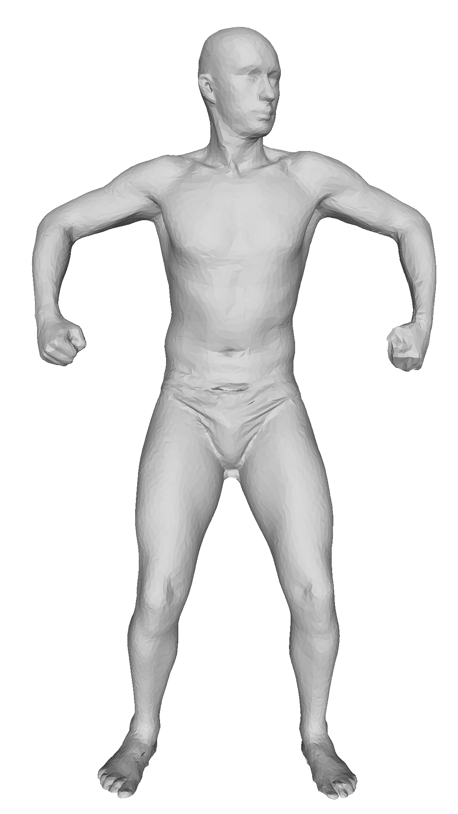 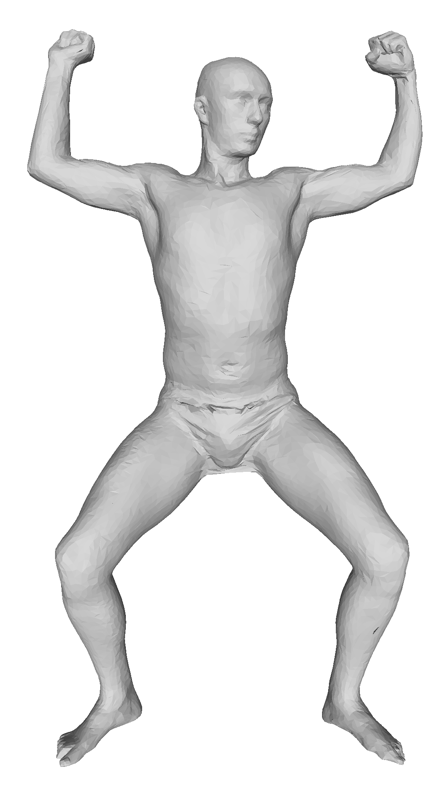 |.35 - .95| = .6    
|.34 - .48| = .14  
sl
si
sl
tm
tj
A bad/high-distortion map.
Method: Initial Population
Current population evolved to the next generation.
Initial population based on geodesic consistency.
    and     : Vector of geodesic distances to a few special samples that are already accurately matched – see Initial Bijection.
Initial match candidates for each sample si are {tj} that satisfy 

				              < .125 (toe to knee half geo)
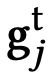 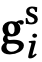 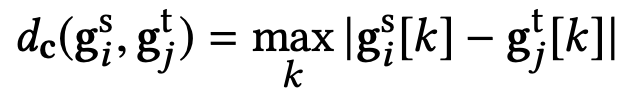 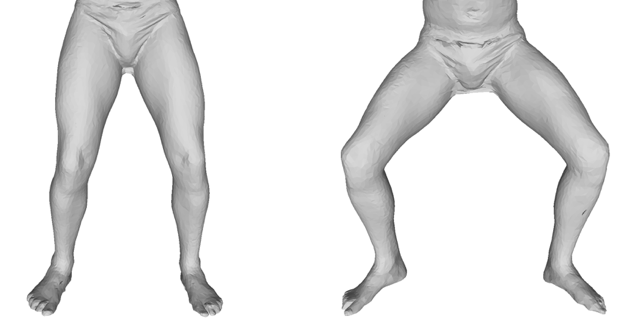 : Special sample matches.
: si and its initial match
si
candidates.
Method: Initial Population
Current population evolved to the next generation.
Initial population based on geodesic consistency.
About 10 candidates per sample (for N=100 case).
Each initial chromosome filled by picking a random candidate for its ith gene. Population size always 10N, i.e. 1000 chromosomes.
Duplicates prevented to preserve bijection.
Some samples to random matches, not initial match candidates.
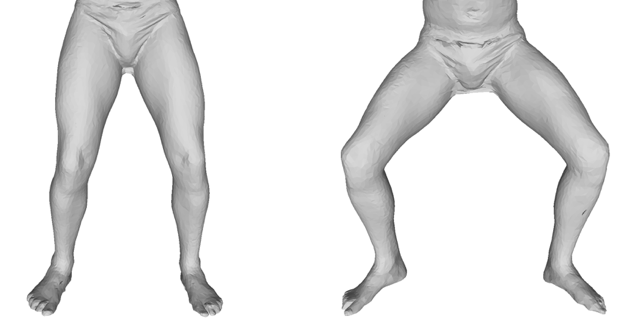 : Special sample matches.
: si and its initial match
si
candidates.
Method: Initial Population
Current population evolved to the next generation.
Random initial population (left) also lead to a good final generation, but not as fast & accurate as our initialization.
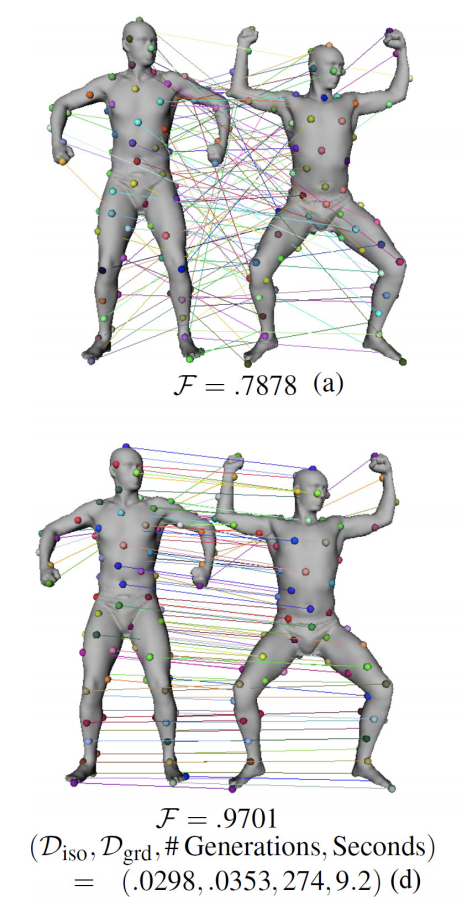 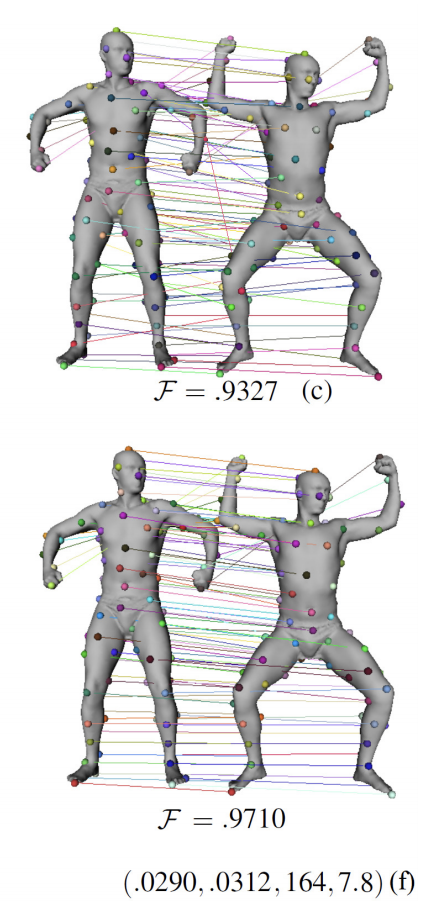 Fittest members of
initial (top) and
final (bottom)
populations
shown.
Method: Evolution of Population
Current population evolved to the next generation through genetic operators.
Current population divided into good and bad parts based on chromosome fitnesses.
Some chromosomes in the bad part replaced by the crossovered child of two good parents.
Some chromosomes mutated for individual improvement.
Elitism for free: best chromosome copied to the next gen.
Method: Evolution of Population
Current population evolved to the next generation through genetic operators.
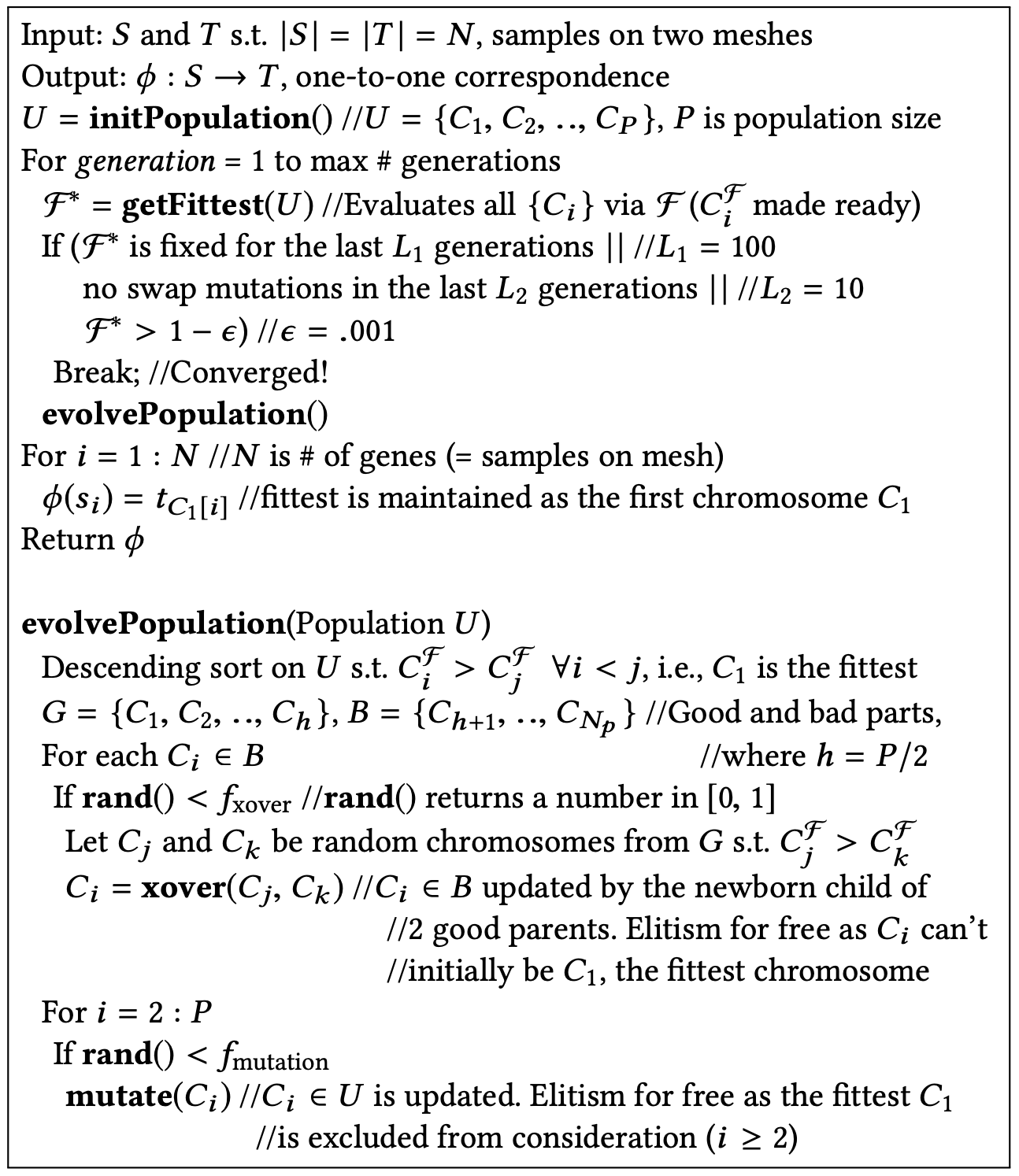 Method: Evolution of Population
Current population evolved to the next generation through genetic operators.
Crossover: duplication-free (bijection), winner/loser-based.




Mutation: duplication-free, geodesic vector compatibility.
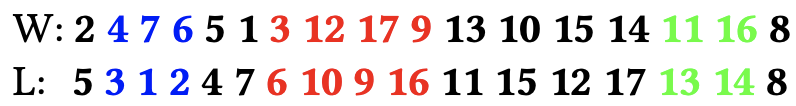 Resulting child:
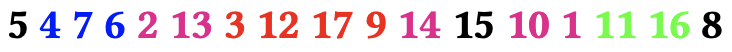 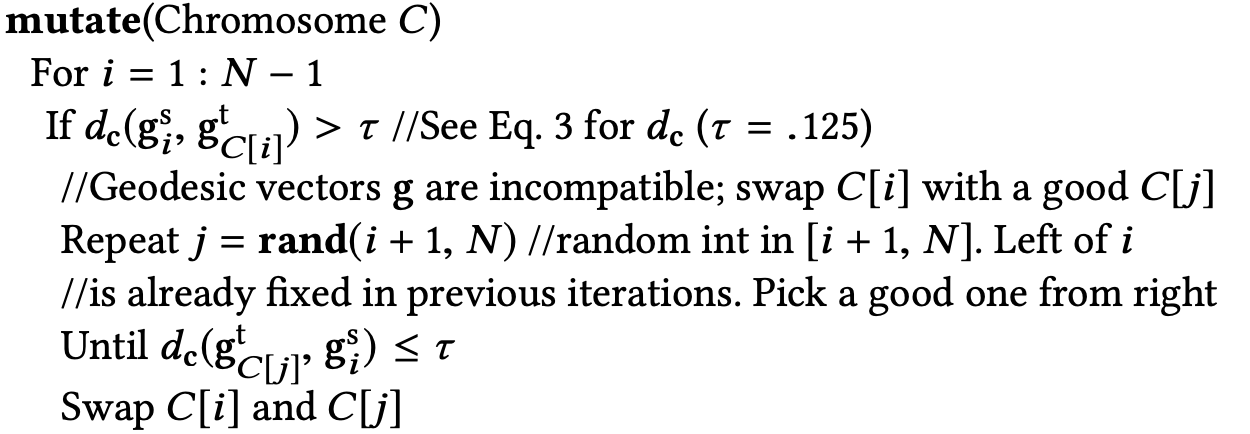 Slide 16
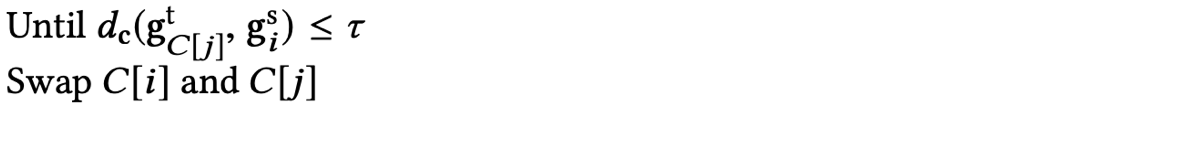 Method: Evolution of Population
Current population evolved to the next generation through genetic operators, whose relative advantages visualized:
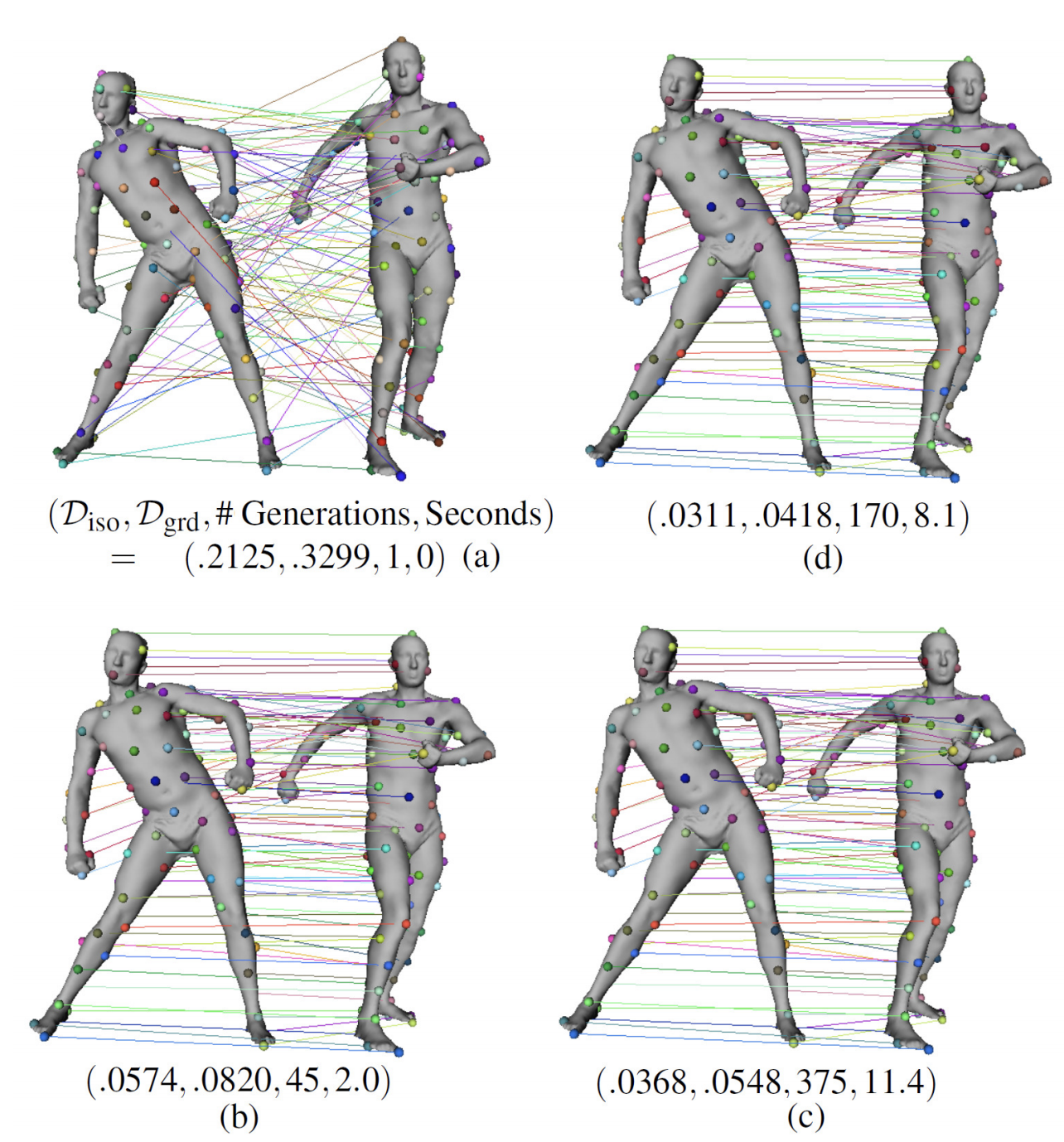 Fittest members shown.
random initialization.
result w/ muts only.
result w/ xovs only.
result w/ both on.
Method: Initial Bijection
While evaluating    ,           to make this frequent op. fast.










Few special samples by FPS w/ a special stopping condition.
Initial population of chromosomes evolved through Slide19.
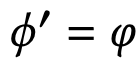 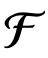 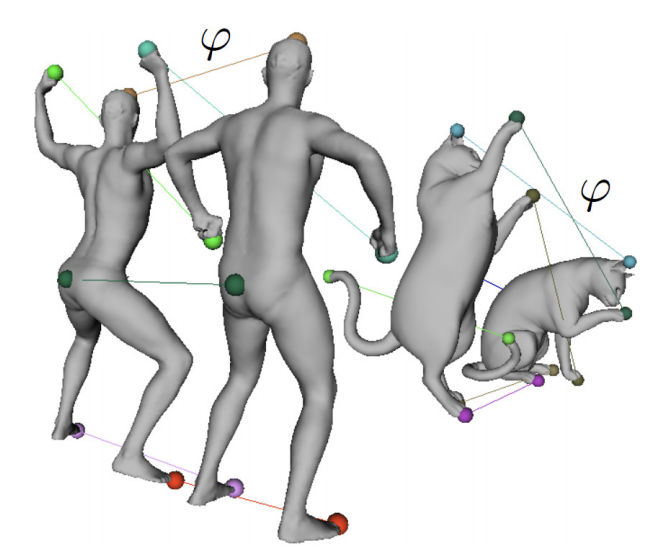 Adaptive Sampling
Matched samples relocated in a local neighborhood by considering geodesic consistency & sampling regularization.




Given a map (bijection or not)      		= {(si, tj)}, new target sample locations computed such that (si, tj) is a better match than (si, tj) was.
New sampling radius on target r (based on new {tj}) asked to look like the radius of the source samples rs.
Coordinate descent idea: if moving from tj to tk in its 1-ring improves   , then tj = tk  performed. Process repeated.
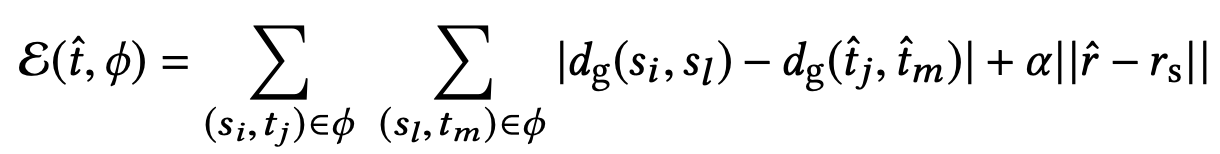 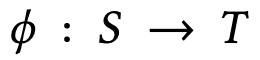 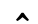 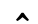 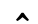 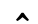 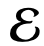 Adaptive Sampling
Matched samples relocated in a local neighborhood by considering geodesic consistency & sampling regularization.
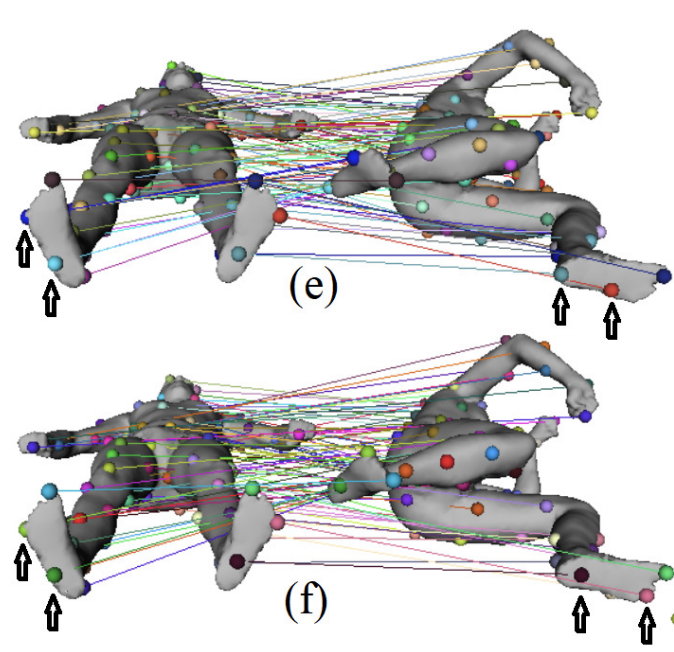 Sole without AS.








Sole with AS.
Adaptive Sampling
Matched samples relocated in a local neighborhood by considering geodesic consistency & sampling regularization.
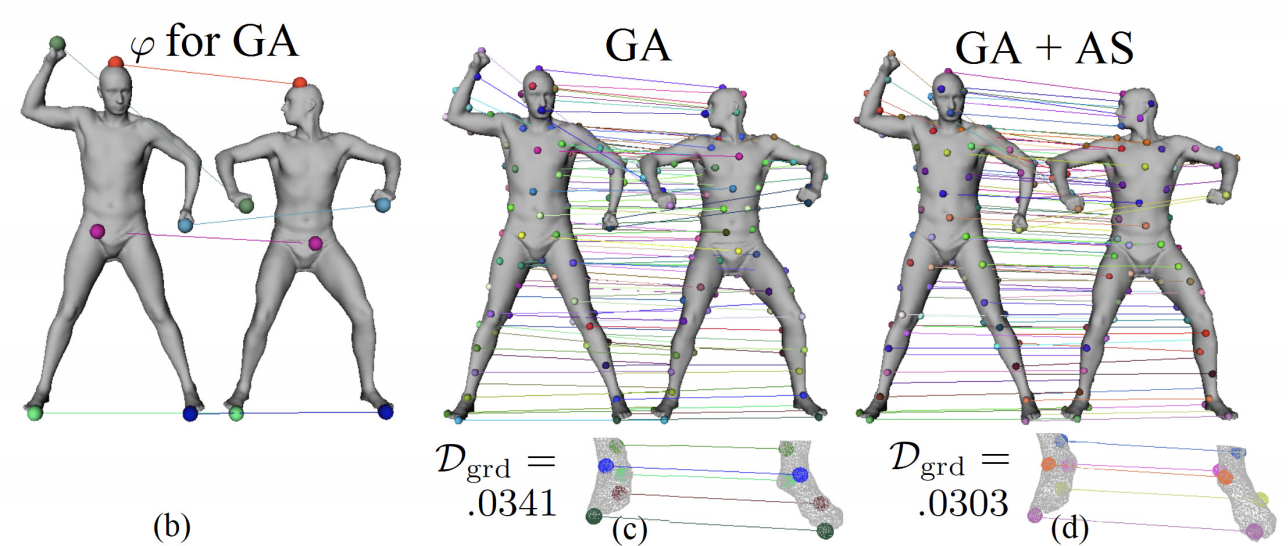 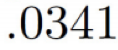 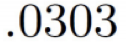 Results
Genetic maps on isometric (top 2 rows), nearly-isometric (bottom left-middle) cases. Limitation on non-isometries (gorilla-human).
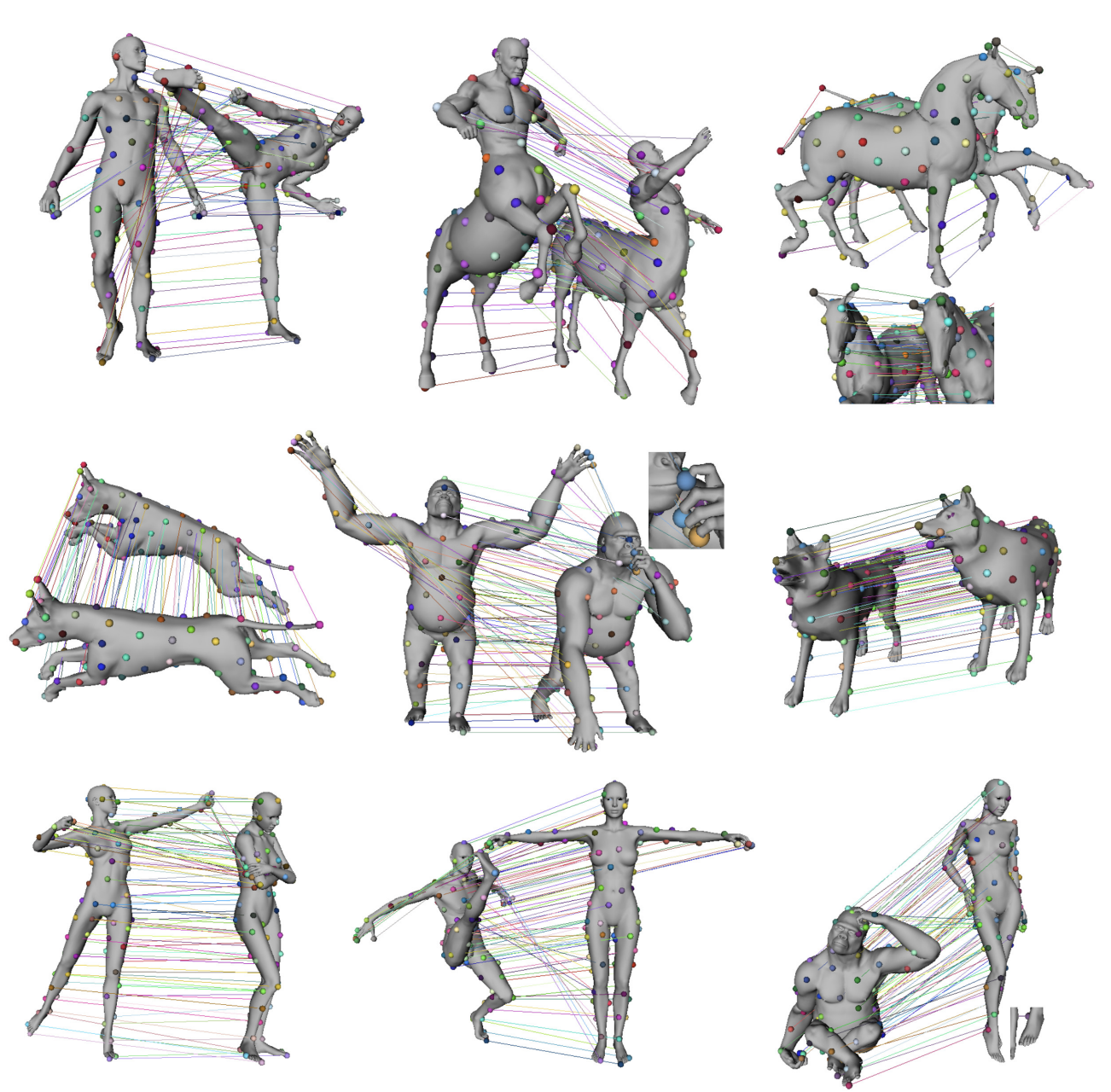 Results
Fitness guaranteed to increase in new generations (elitism).
Ground-truth distortion decreased in new generations.
AS takes the final distortion of GA and decreases it further.
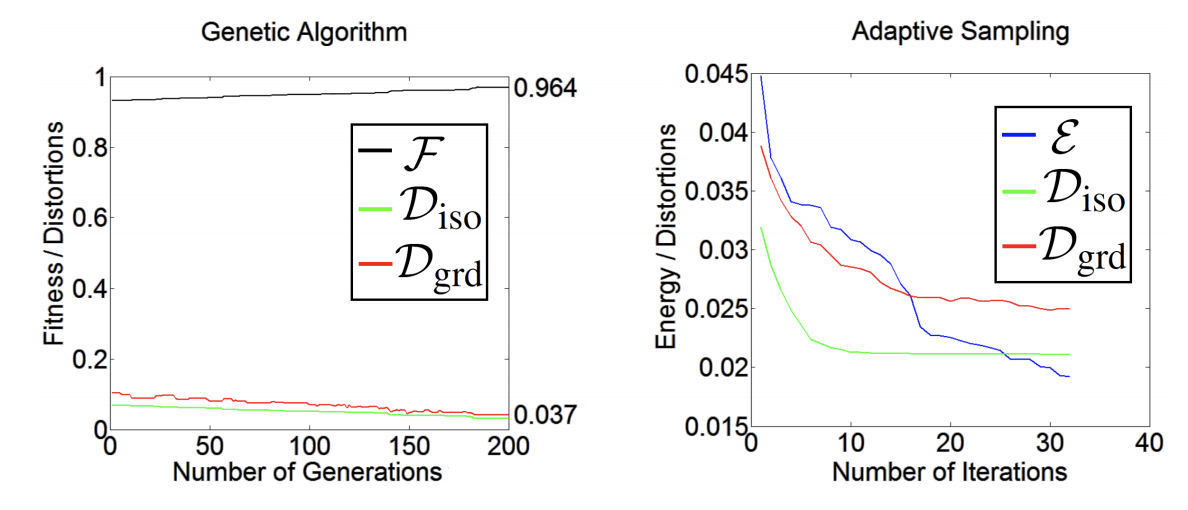 Results
Comparisons with BIM [Kim et al.’11], PS [Tevs et al.’11], OTE [Aigerman & Lipman’15], GW [Solomon et al.’16].













BIM and OTE fail on non-sphere topology but we do not. 		        Holes fail PS but not us.
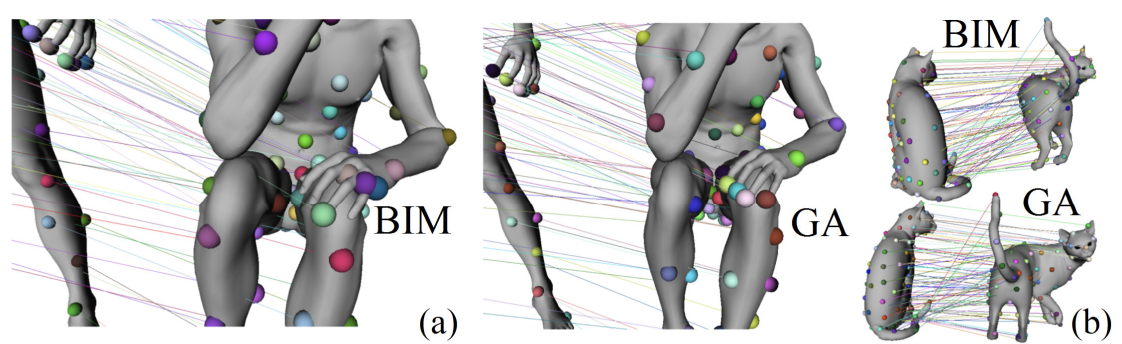 PS	            GA + AS
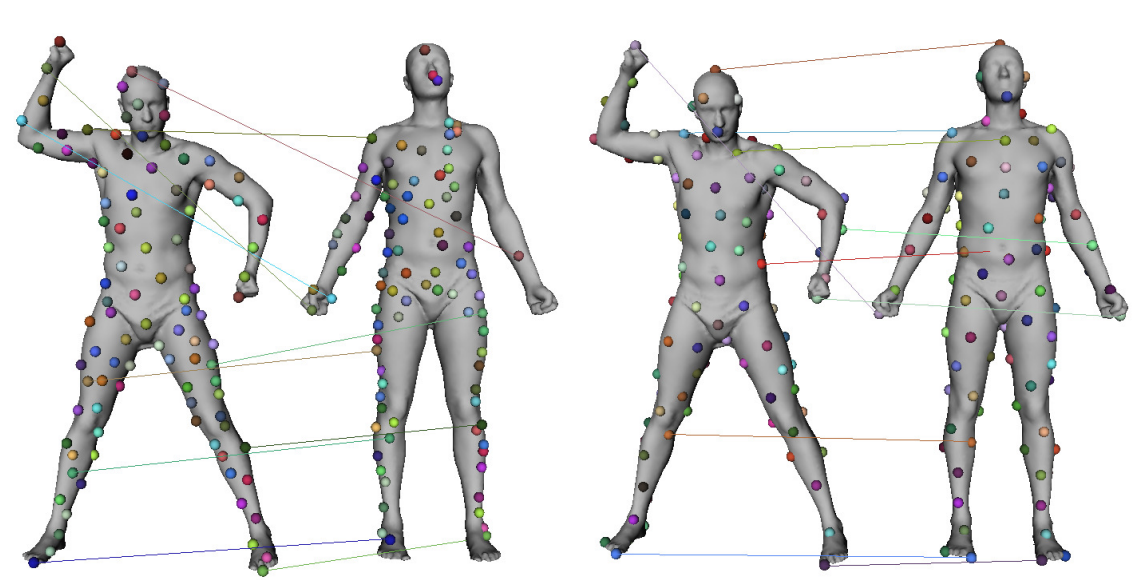 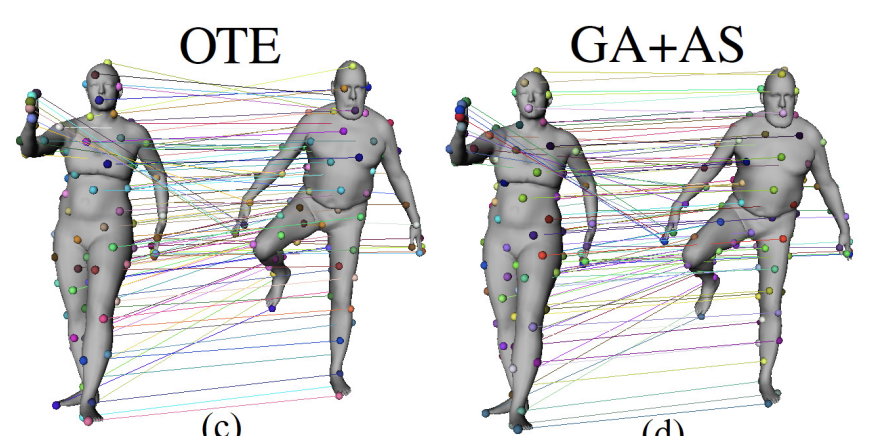 OTE	         GA + AS
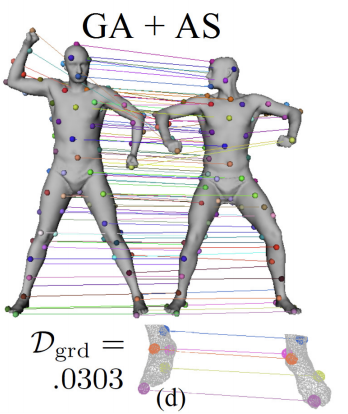 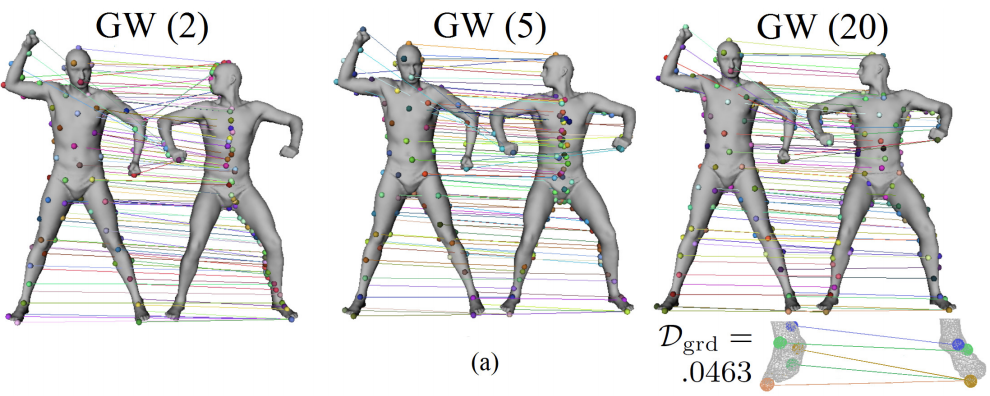 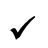 Future Work
Dense correspondence.
Non-isometric correspondence.
Partially-isometric correspondence.
Collection-wise consistent correspondence.

Partially-isometric matching already done by updating our fitness using the scale-invariant measure in [Sahillioğlu & Yemez’12] and introducing dummy entries that represent the unmatched samples on the full shape.
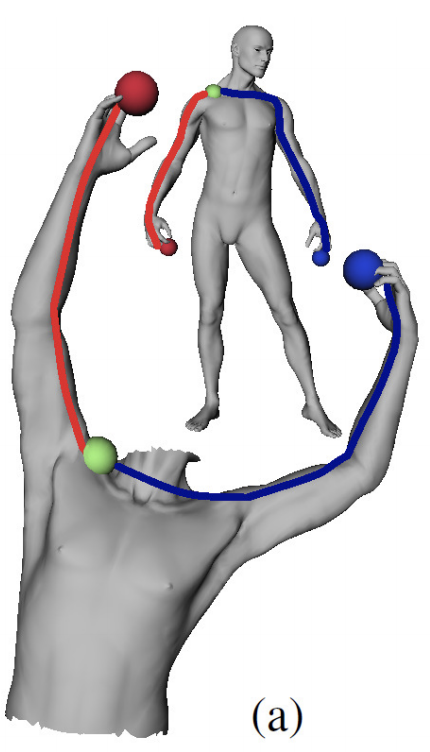 Full shape.
Partial  shape.
Conclusion
First genetic algorithm presented for isometric shape correspondence problem.

Easy to implement, e.g., no algebra library.
Fast as space of permutations explored wisely.
Free of embedding errors, e.g., no parameterization.
Requires no initial input matches, no genus restrictions.
Robust against triangulation quality, mild geometric noise.

Adaptive Sampling algorithm presented for improvement of any sample-based correspondence method.
Thanks
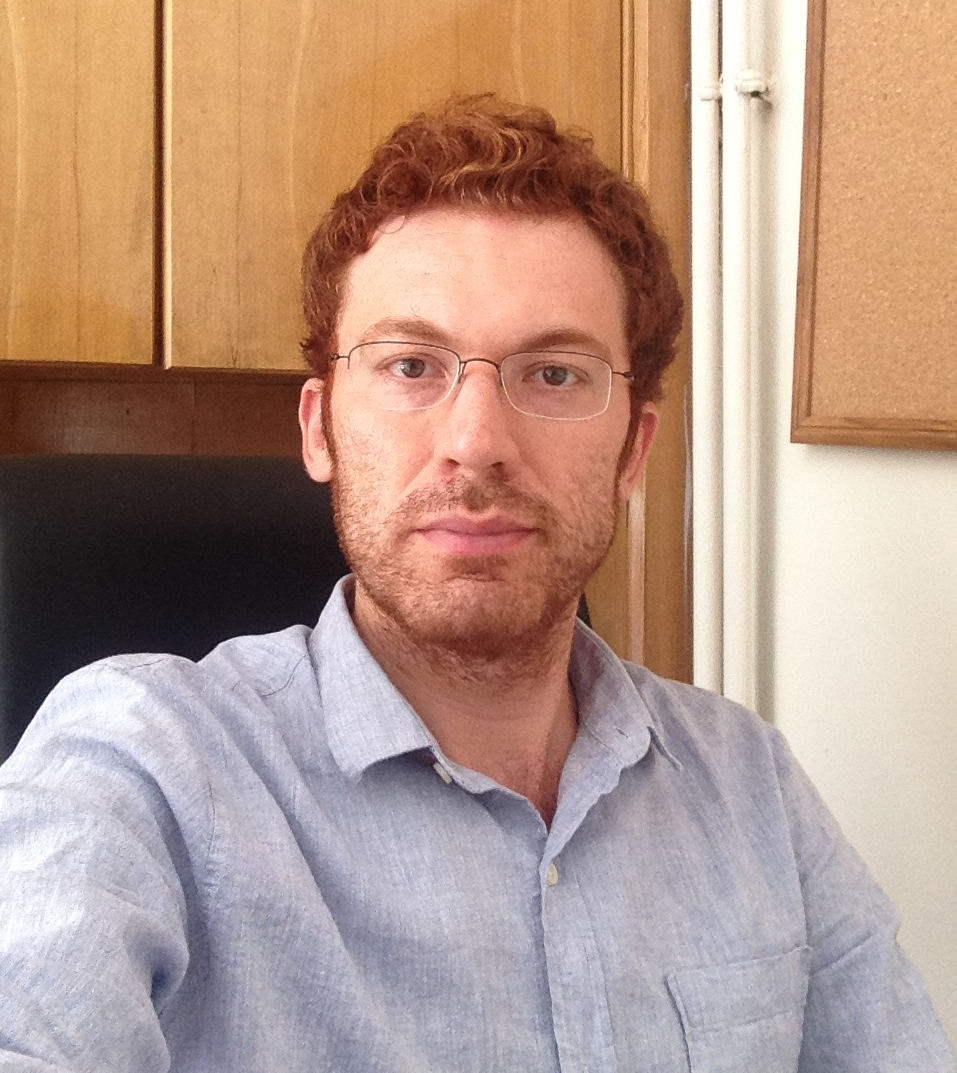 Yusuf, Assoc. Prof.
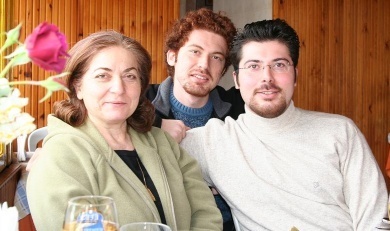 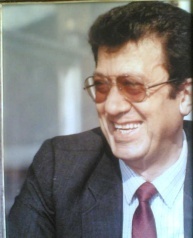